SECTOR ELECTRICIDAD | NIVEL 3° MEDIO
MÓDULO 2
INSTALACIONES ELÉCTRICAS DOMICILIARIAS
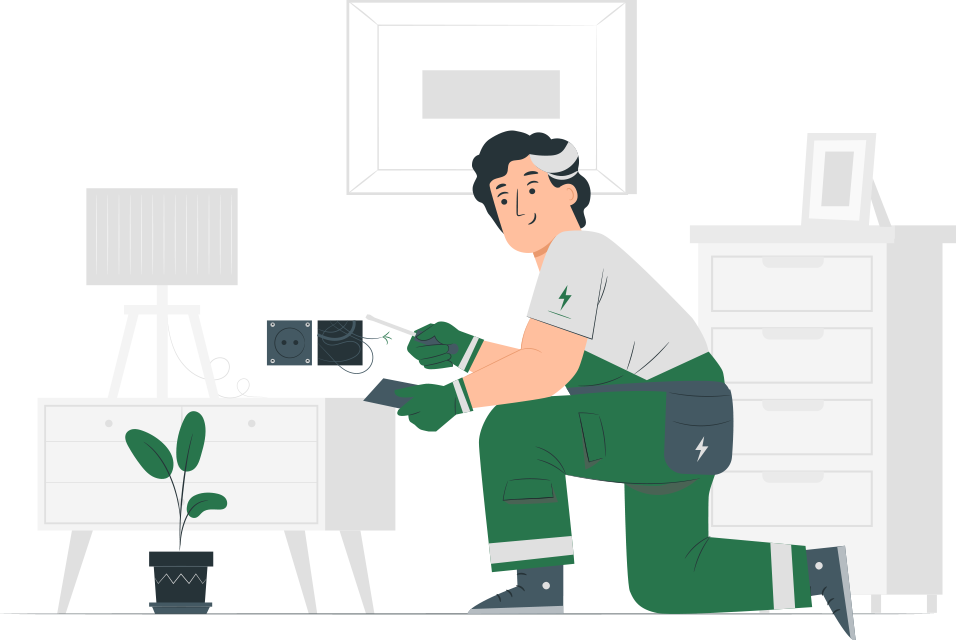 En estos documentos se utilizarán de manera inclusiva términos como: el estudiante, el docente, el compañero u otras palabras equivalentes y sus respectivos plurales, es decir, con ellas, se hace referencia tanto a hombres como a mujeres.
MÓDULO 2 | INSTALACIONES ELÉCTRICAS DOMICILIARIAS
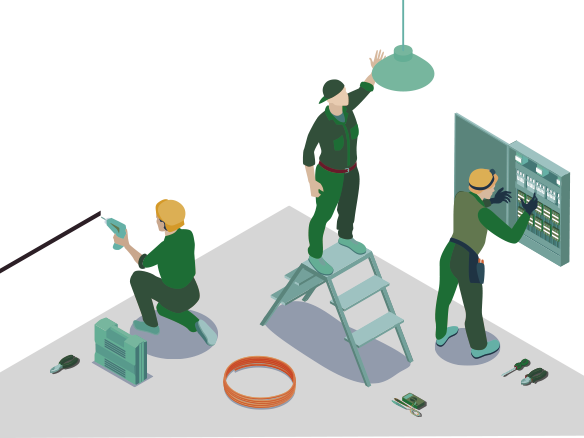 ACTIVIDAD 6
TABLERO ELÉCTRICO
Y PROTECCIONES
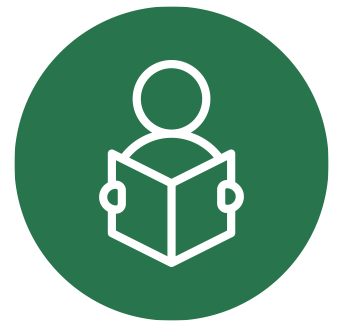 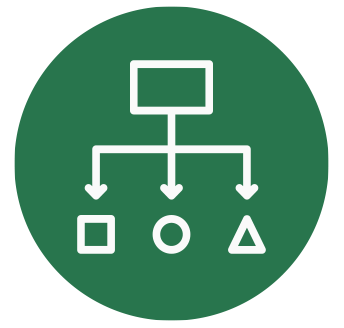 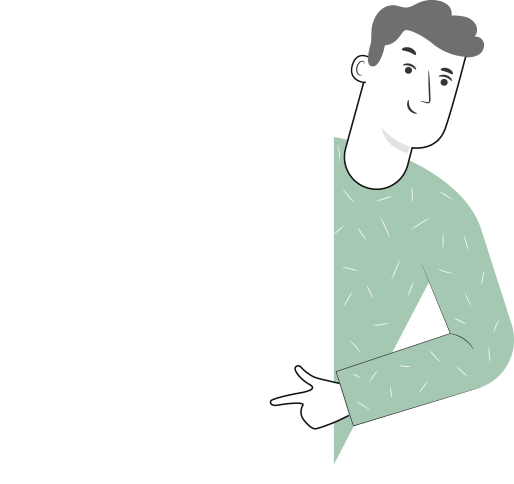 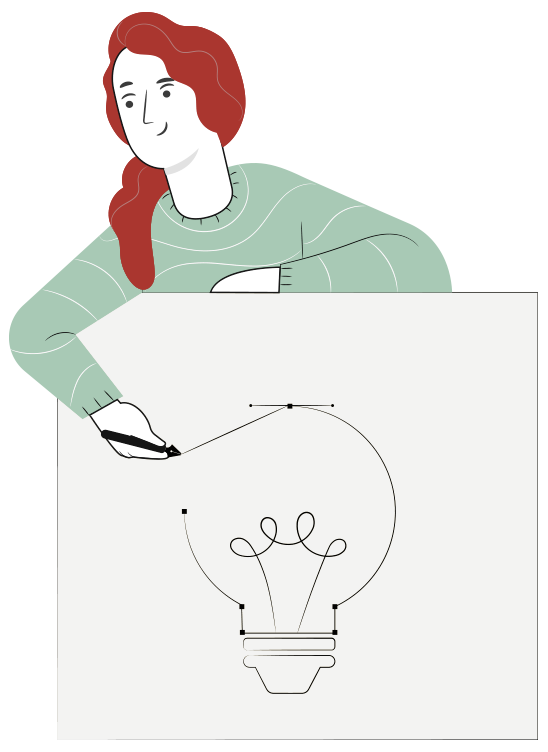 METODOLOGÍA SELECCIONADA
APRENDIZAJE ESPERADO
Demostración Guiada
(4 pasos)
Instala tablero eléctrico y elementos de protección eléctrica para instalación eléctrica de alumbrado, de acuerdo a las especificaciones técnicas del plano y/o proyecto eléctrico, considerando la normativa vigente.
TABLERO ELÉCTRICO Y PROTECCIONES
MENÚ DE LA ACTIVIDAD
Actividad de conocimientos previos

Utilizar informe resumen creado en la actividad anterior, aplicando la normativa vigente

Reconocer y aplicar símbolos y planimetría en la interpretación de esquemas de diagramas unilineal, así como también diferencias técnicas del material eléctrico

Utilizar herramientas y accesorios para el armado de tableros y la conexión a puesta tierra

Trabajar con los diferentes tipos de protecciones para instalaciones eléctricas domiciliarias

Fabricar tableros existentes en las instalaciones domiciliarias

Actividad ¿Cuánto Aprendimos?

Completar bitácora
1
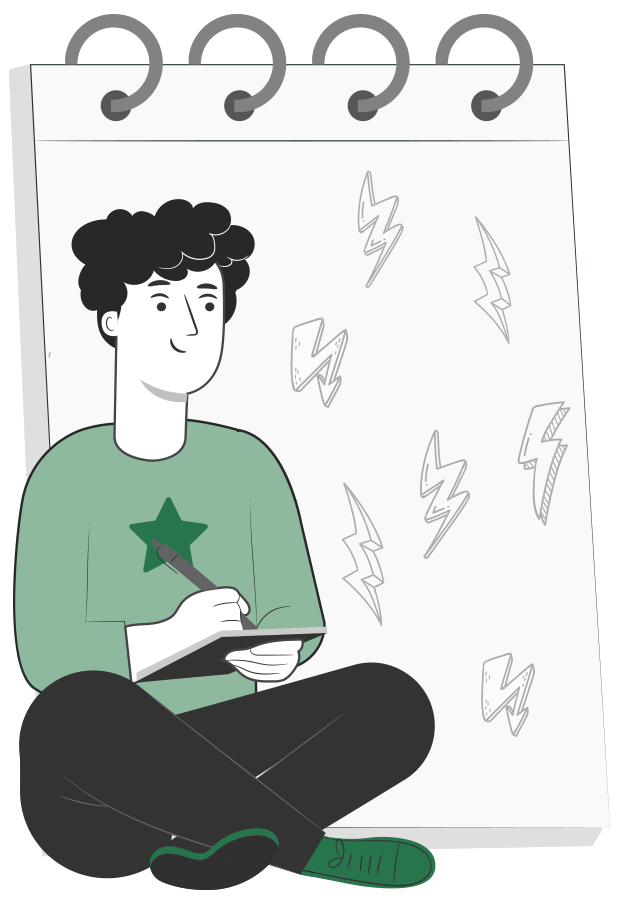 2
3
4
5
6
7
8
6
ACTIVIDAD
CONOCIMIENTOS PREVIOS
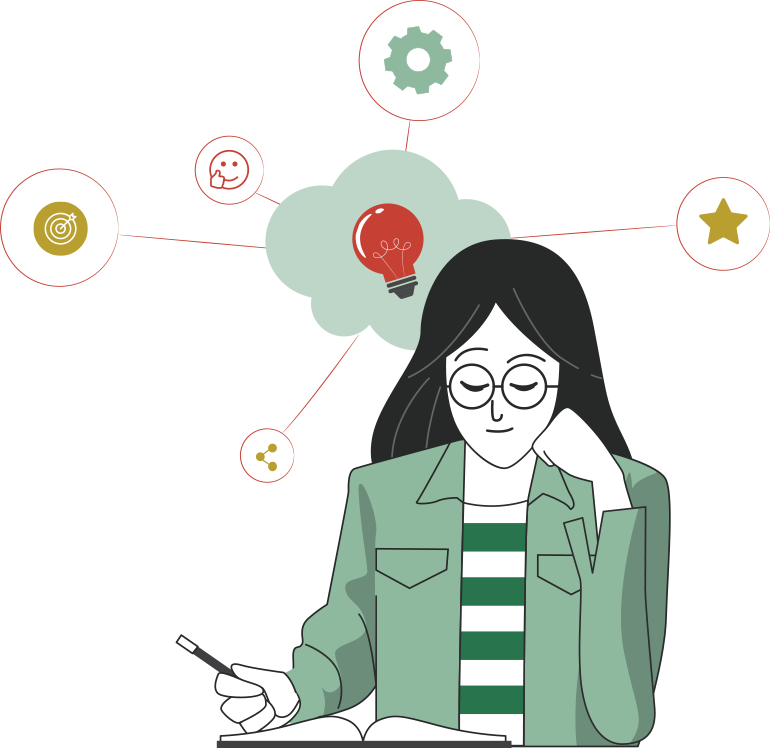 TABLERO ELÉCTRICO Y PROTECCIONES


¡Ahora veamos cómo lo que ya has aprendido refuerza y mejora lo que estás a punto de aprender!
EN ESTA ACTIVIDAD:
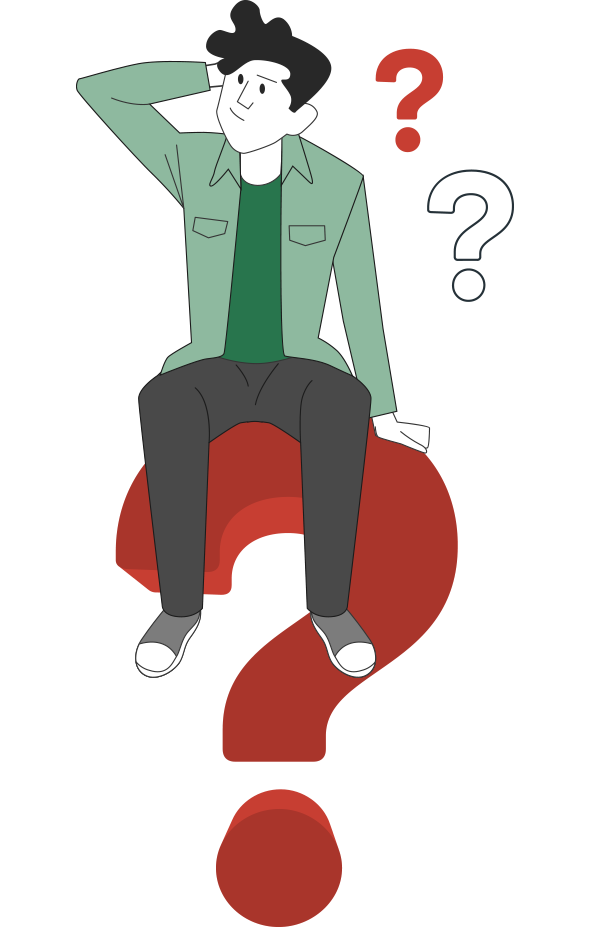 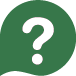 ¿Qué se realizará?
Montaje de canalización eléctrica de diferentes tipos, utilizada en instalaciones domiciliarias.
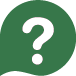 ¿Cómo se realizará?
Aplicando la teoría revisada y aprendida con anterioridad.
Normativa.
Trabajando con herramientas, materiales eléctricos y accesorios.
Utilizando procedimiento de montaje indicados.
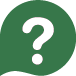 ¿Para qué se realizará?
Adquirir experimentalmente las habilidades para realizar un correcto armado y conexión de tableros eléctricos, que incluya protecciones y puesta a tierra.
MATERIAL
COMPLEMENTARIO
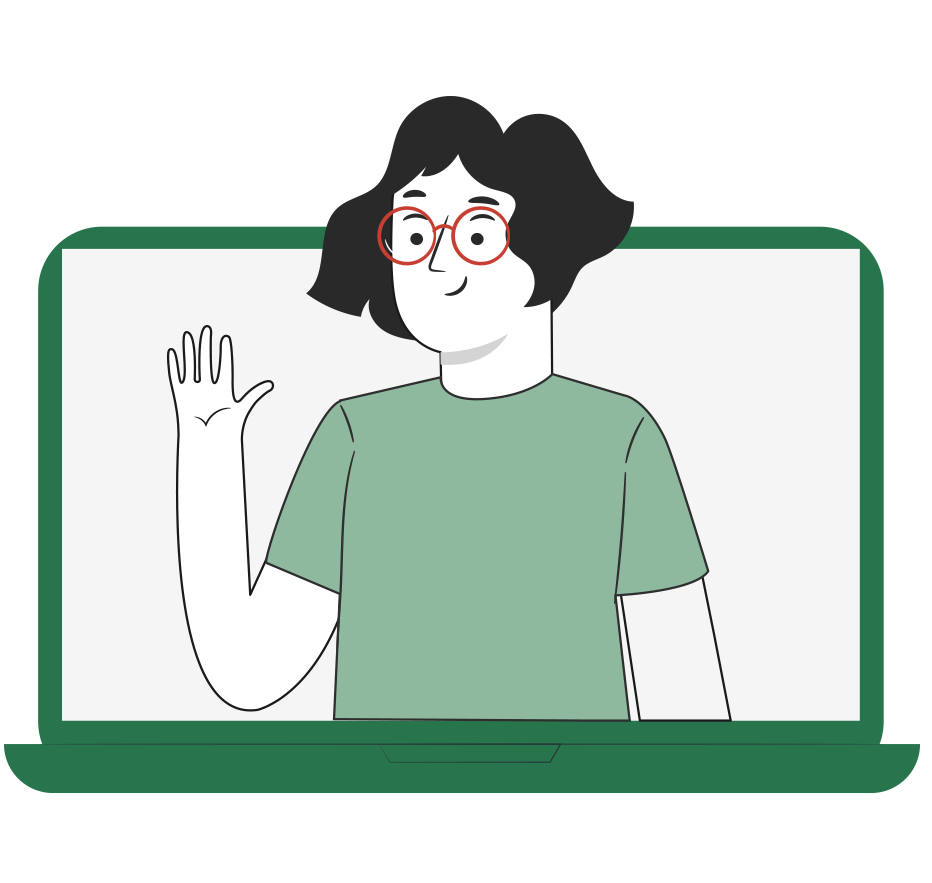 Antes de realizar la actividad práctica te invitamos a que revises la cápsula animada:

“Uso de Multitester o Multímetro”
MATERIAL
COMPLEMENTARIO
Si quieres profundizar, te invitamos a visitar el sitio de TP DIGITAL

Para esta actividad te sugerimos:
Simulador de ley de ohm
Simulador de funcionamiento condensador
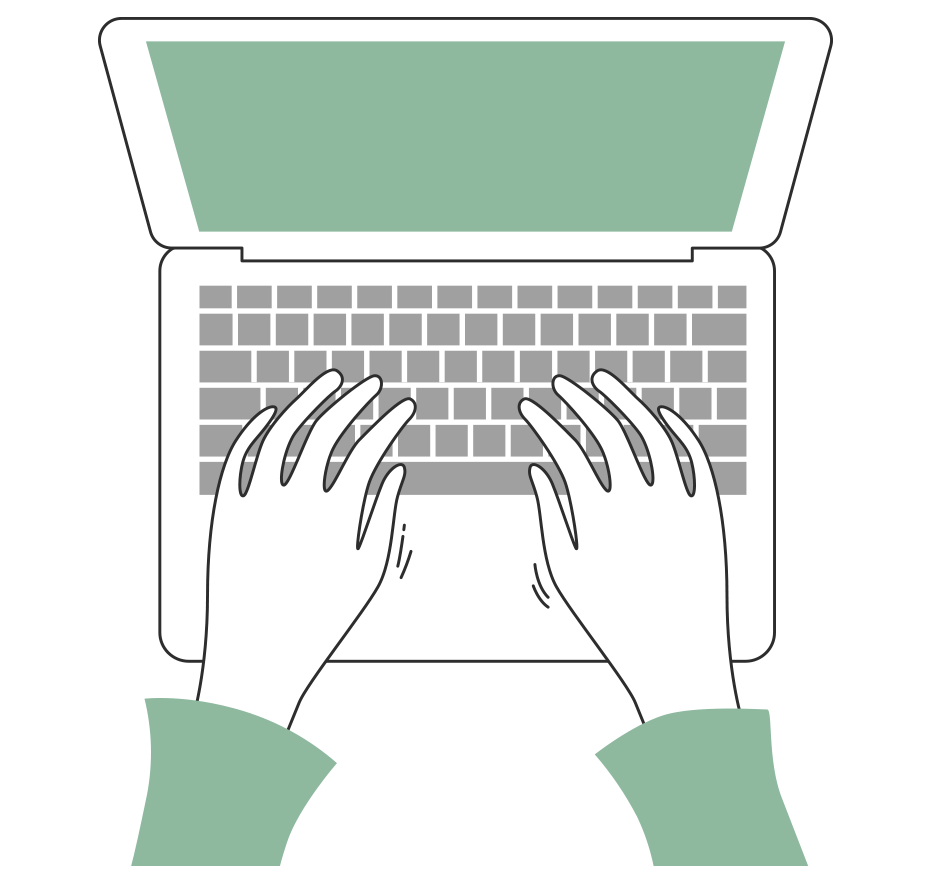 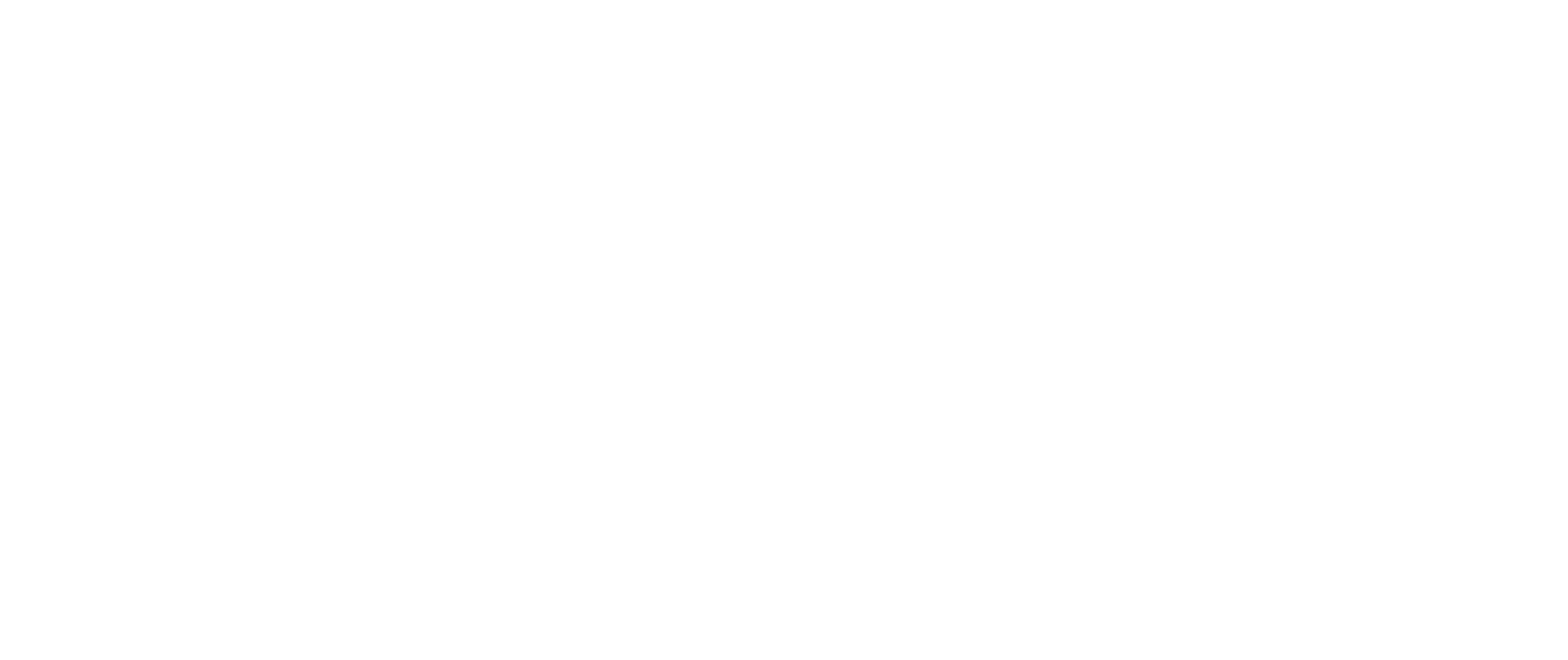 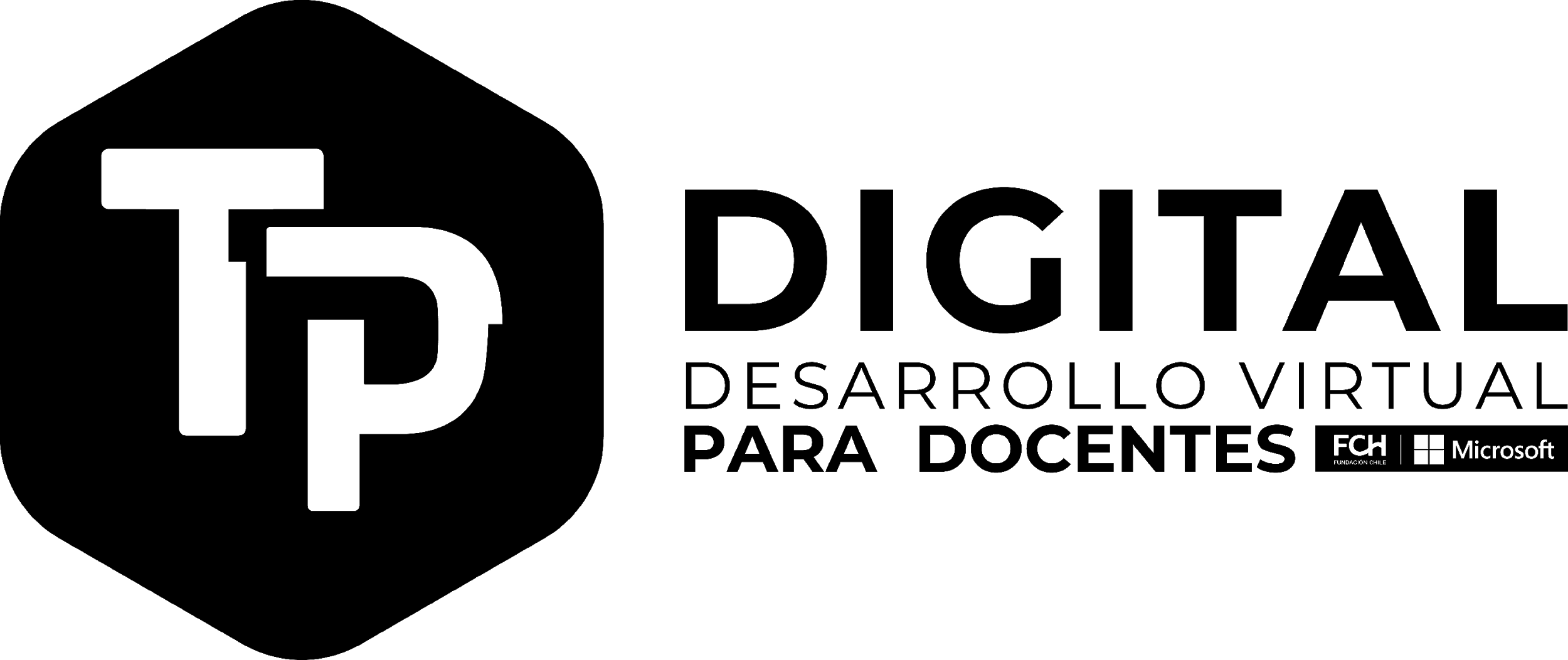 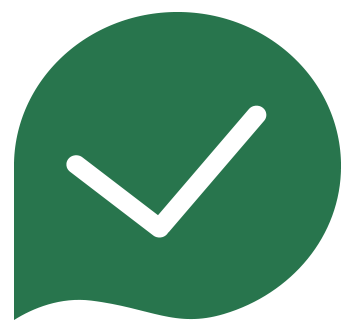 TP Digital es un proyecto desarrollado en conjunto por Fundación Chile y Microsoft, con el patrocinio de MINEDUC y la colaboración de INACAP e Intelitek.

Está dirigido a apoyar a los centros educativos y docentes de formación técnico profesional a nivel nacional, incorporando recursos virtuales en los procesos de enseñanza aprendizaje.
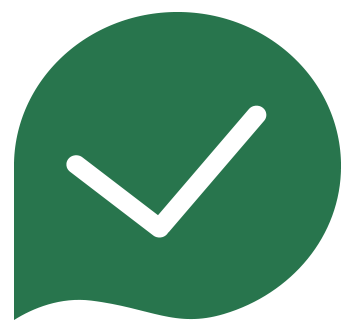 Para registrarte ingresa a https://fch.cl/iniciativa/tp-digital/

e inscríbete aquí: https://tinyurl.com/ya6zkhju

Una vez que recibas tu nombre de usuario y contraseña, podrás acceder a los recursos siguiendo este enlace: https://tp-digital.territorio.la/
6
REVISEMOS
¿CUÁNTO APRENDIMOS?
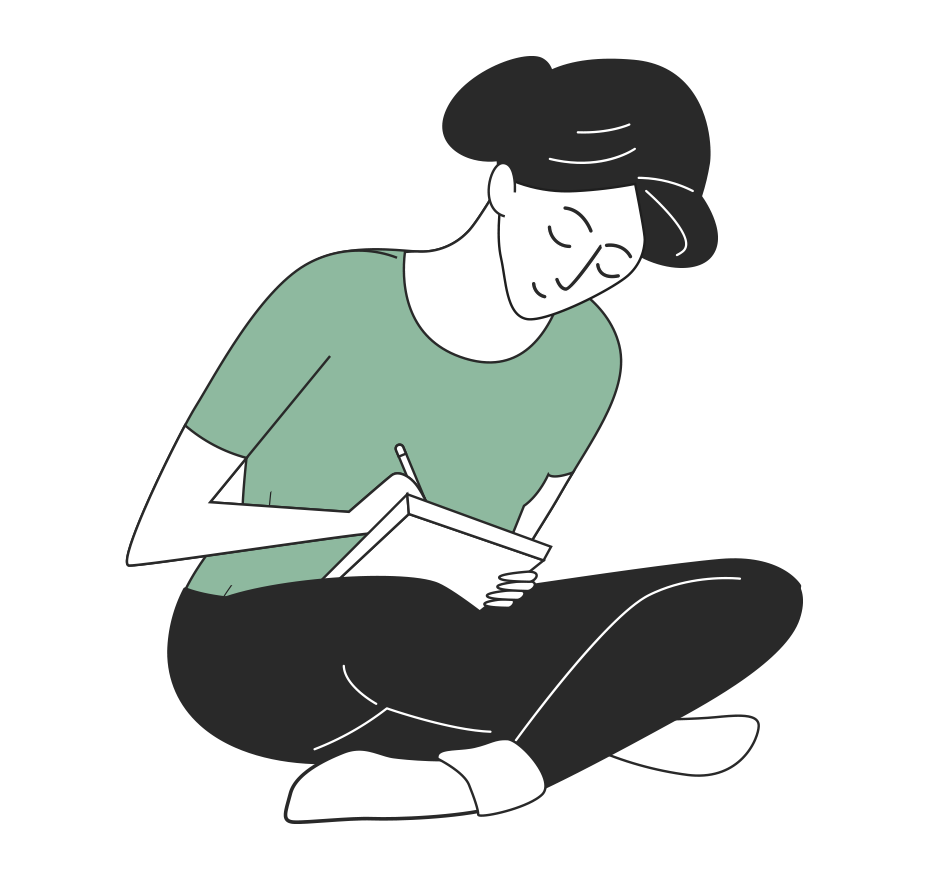 VISITA TÉNICA DOMICILIARIA

¡Ahora realizaremos una actividad que resume todo lo que hemos visto! ¡Atentos!
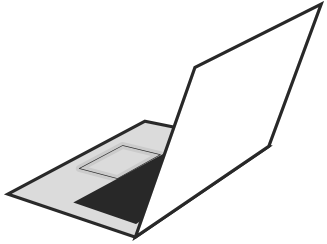 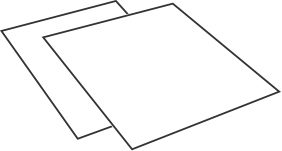 MONTAJE 1
ARMADO DE TABLEROS
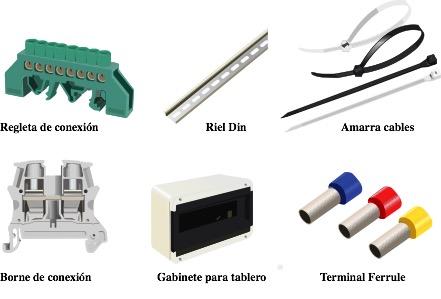 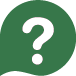 Cuadro preguntas
MONTAJE 1
ARMADO DE TABLEROS
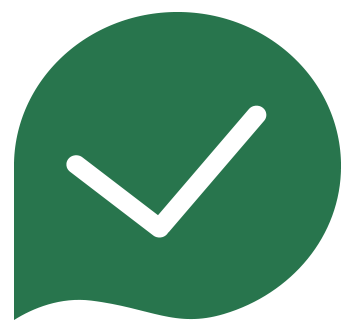 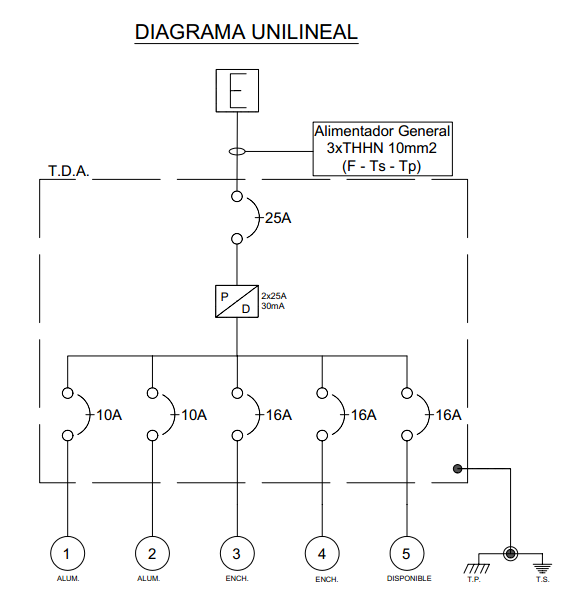 Para este montaje se fabricará un tablero eléctrico entregado en el siguiente diagrama unilineal además de conectarlo a la puesta a tierra, utilice materiales y herramientas adecuadas a lo solicitado.
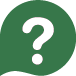 Cuadro preguntas
MONTAJE 1
ARMADO DE TABLEROS
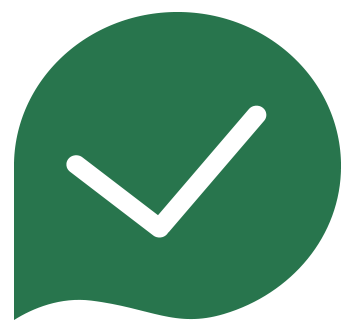 Pasos a seguir en la realización de la actividad
Observar el diagrama entregado y entender lo que se debe hacer para efectuar el montaje.
Planificar cómo se realizará la ejecución e identificar qué materiales y herramientas son necesarios. 
Observar técnica de armado: montado, conexión y orden; demostración realizada por el docente.
Realizar el montaje, ejecutando lo entendido. 
Primero se realiza un intento poniendo en práctica lo observado e instruido. 
Segundo explica lo realizado .
Tercero Finalmente se determinan los pasos a seguir más relevante para cada montaje (resumen y bitácora).
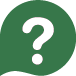 Cuadro preguntas
ACTUALIZACIÓN DE BITÁCORA
Y EVALUACIÓN
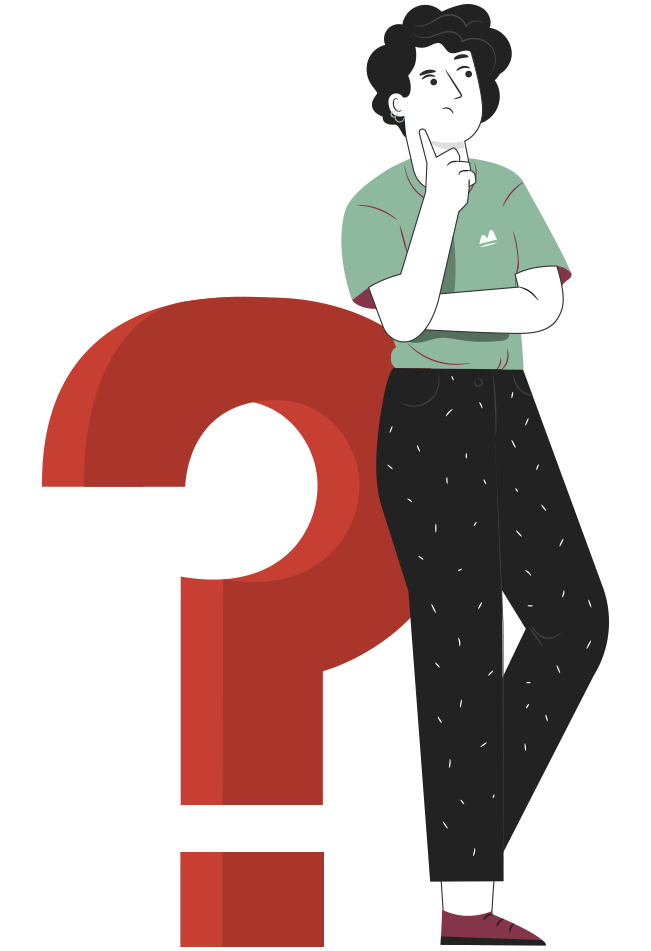 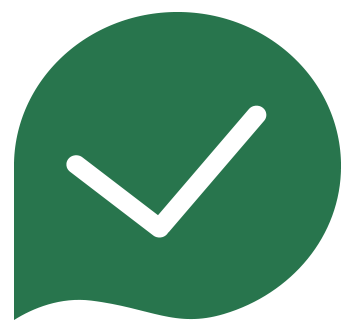 ¿Qué?
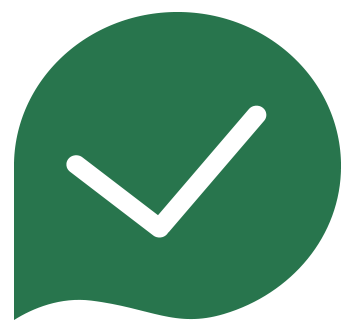 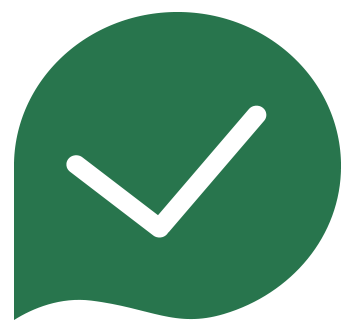 ¿Cómo?
¿Por qué?
ACTUALIZACIÓN DE BITÁCORA
Y EVALUACIÓN
Identifica los materiales y herramientas a utilizar, no existe equipamiento innecesario en el lugar de trabajo.

Aplica los conceptos entregados en la teoría según la normativa citada, interpretando el esquema a realizar.

Utiliza herramientas adecuadamente, evitando el daño de éstas.

Utiliza accesorios correctamente, empleándolos para lo que fueron diseñados.

Cumple con lo solicitado, siendo la instalación funcional.

Es organizado en el área de trabajo, manteniendo el orden 
durante todo el proceso.

Es cuidadoso de su integridad física y la del equipo de trabajo, empleando EPP y no mal empleando herramientas. 

Gestiona correctamente materiales, minimiza la perdida de estos.
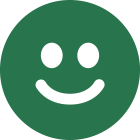 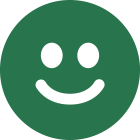 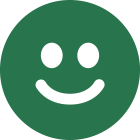 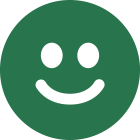 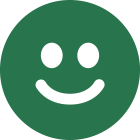 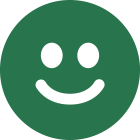 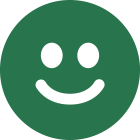 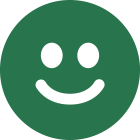 ANTES DE COMENZAR LA ACTIVIDAD:
¡ATENCIÓN!
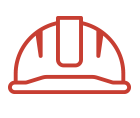 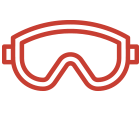 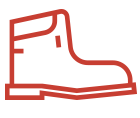 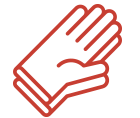 Utilizar EPPs para el autocuidado.
Manipular cuidadosamente herramientas.
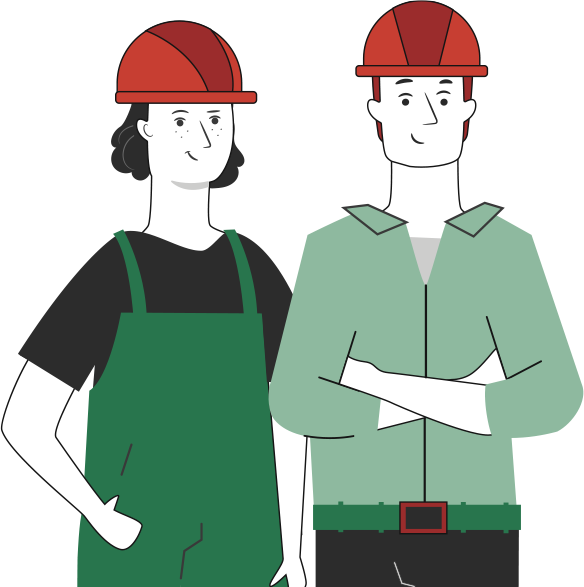 Ser ordenado con el área de trabajo.
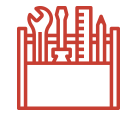 Ser cuidadoso y respetuoso con los integrantes del equipo de trabajo, asegurando la integridad física de todos.
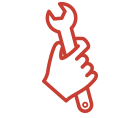 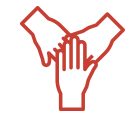 Toda actividad debe desarrollarse bajo supervisión de la persona a cargo del taller o laboratorio.
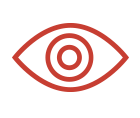 ANTES DE TERMINAR:
TICKET DE SALIDA
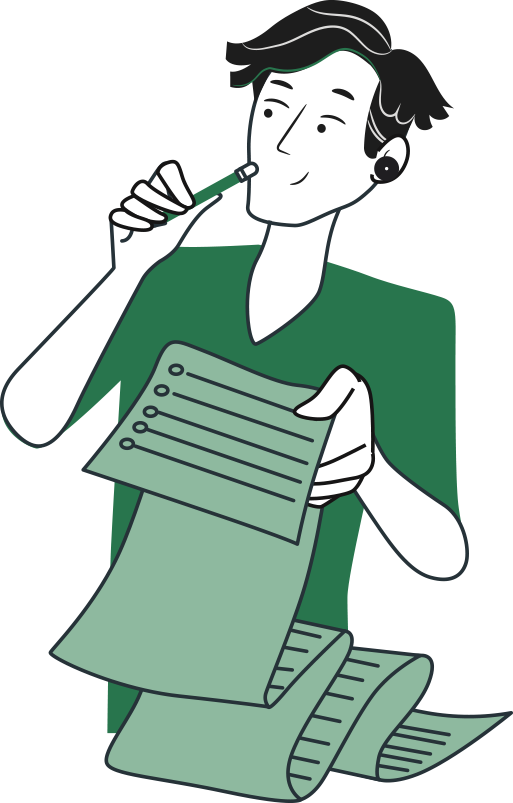 TABLERO ELÉCTRICO Y PROTECCIONES

¡No olvides contestar y entregar el Ticket de Salida!

¡Hasta la próxima!
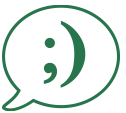